EU NA KRATKO
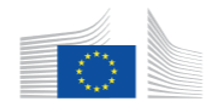 © EUROPEAN UNION
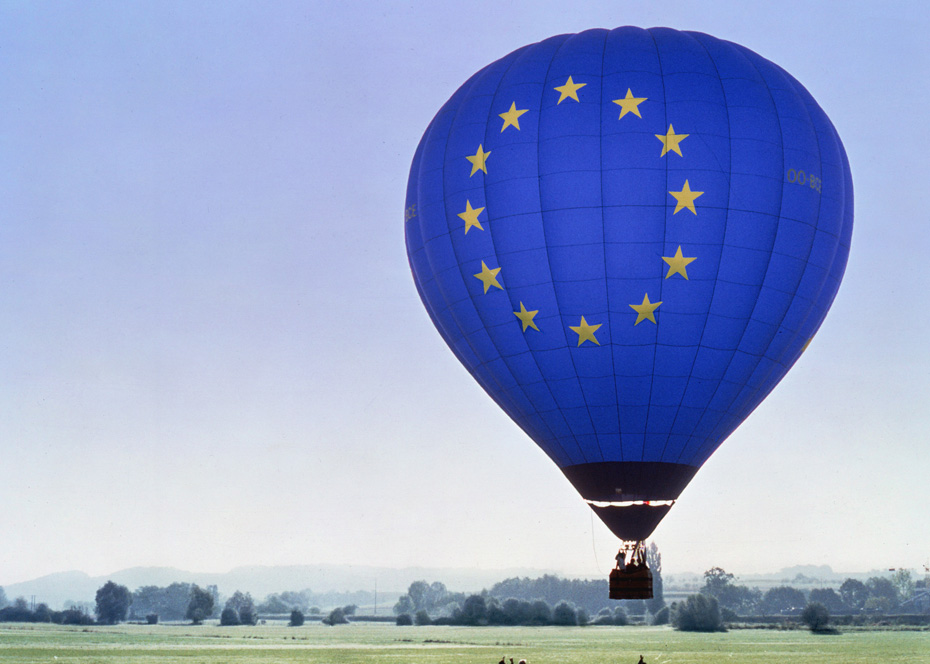 © EUROPEAN UNION
KAZALO
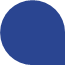 KAJ JE EVROPA?
EVROPSKI PROJEKT
KAJ PRAVZAPRAV POČNE EU?
KAKO DELUJE EU?
KAKO LAHKO IZVEM VEČ?
KONTAKT
KAJ JE EVROPA?
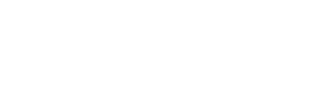 SE POČUTIŠ KOT EVROPEJEC/EVROPEJKA?
ZARADI ČESA SE POČUTIŠ KOT EVROPEJEC/EVROPEJKA?
© EUROPEAN UNION
TABLE OF CONTENTS
© PUBLIC DOMAIN
[Speaker Notes: Liberale da Verona, „Ugrabitev Evrope“, okoli 1470, olje na topolovini, muzej Louvre.
Slika upodablja Evropo, deviško feničansko princeso, ki jo Zevs, spremenjen v belega bika, ugrabi in odpelje na Kreto. Po eni od teorij izvora imena „Evropa“ je bila celina poimenovana po njej.]
OSNOVE
EVROPA:
1 od 6 celin
EU:
447 milijonov ljudi
EVROPA:
44 držav
EVROPA:
več kot 700 milijonov ljudi
EU:
27 držav
KAJ JE EVROPA?
[Speaker Notes: Kaj je Evropa?
Ena od šestih svetovnih celin.
Sestavlja jo 44 držav.
V njej živi več kot 700 milijonov ljudi.

Kaj je Evropska unija?
Je edinstvena ekonomska in politična unija 27 evropskih držav, tj. držav članic, ki so se odločile, da združijo moči in skupaj zgradijo boljšo prihodnost.
V njej živi približno 447 milijonov ljudi.
Evropska unija svojim državljankam in državljanom olajšuje življenje, delo in potovanje v drugih državah članicah.]
EVROPSKA KULTURA
Evropska kultura in raznolikost, ki so jo oblikovali:
antična Grčija in Rim,
reformacija in razsvetljenstvo,
parlamentarizem in socialne pravice.
KAJ JE EVROPA?
© EUROPEAN UNION
[Speaker Notes: Med ključnimi mejniki nastanka sodobne Evrope so:

ustanovitev antične Grčije in antičnega Rima, ki sta prispevala k nastanku demokracije, vlade in kulture v Evropi;
reformacija v 16. in 17. stoletju, zaradi katere se je spremenil odnos Evrope do vere;
razsvetljenstvo, intelektualno, politično in ideološko gibanje v 18. stoletju, ki je poudarjalo pomen logike in razuma ter v katerem so bila opredeljena osnovna pravila sodobne znanosti in politike;
nastanek parlamentarizma, ki je zdaj temelj sodobne evropske politične ureditve;
razvoj socialnih pravic v 19. in 20 stoletju, ki zdaj evropske državljane in državljanke varujejo v življenju in pri delu.]
EVROPSKE UMETNICE IN UMETNIKI
Skozi stoletja so novi slogi v glasbi, arhitekturi in književnosti navdihovali umetnice in umetnike po vsej Evropi.
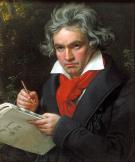 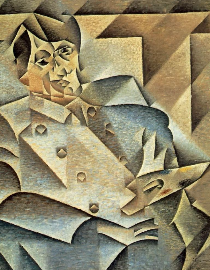 Med njimi so bili na primer:
© PUBLIC DOMAIN
2
© PUBLIC DOMAIN
1
Stefan Zweig
Wisława Szymborska
Simone de Beauvoir
Magda Szabó
Pablo Picasso
Ludwig van Beethoven
Alfons Mucha
Hilma af Klint
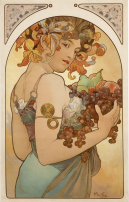 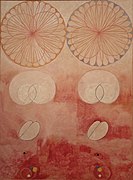 © PUBLIC DOMAIN
3
4
© PUBLIC DOMAIN
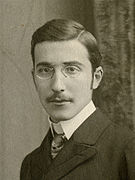 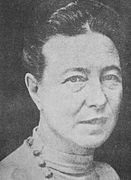 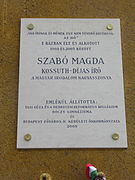 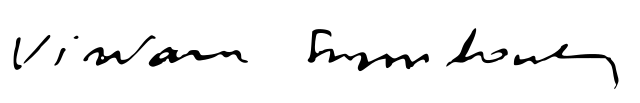 KAJ JE EVROPA?
6
© PUBLIC DOMAIN
5
7
© PUBLIC DOMAIN
© PUBLIC DOMAIN
8
© PUBLIC DOMAIN
[Speaker Notes: Pablo Picasso: španski umetnik, znan po tem, da je skupaj z Georgesom Braquom utemeljil kubizem. Morda poznaš dve njegovi znani deli, „Guernico“ in „Avignonske gospodične“.
Ludwig van Beethoven: nemški skladatelj in pianist, znan po simfonijah. Bil je eden od ključnih ustvarjalcev na prehodu od klasicizma v romantiko v evropski glasbi. Napisal je „Odo radosti“, ki je pozneje postala evropska himna.
Alfons Mucha: češki slikar in ilustrator ter predstavnik secesije. Med njegovimi najslavnejšimi slikami sta „Sadje“ (1897) in „Slovanski ep“ (1910–1928), ki prikazuje zgodovino vseh slovanskih ljudstev.
 Hilma af Klint je bila švedska slikarka. Njene abstraktne slike, ki so raziskovale duhovnost, življenjske cikle, spirale, geometrijo in barvno teorijo, sodijo med prva abstraktna dela v zgodovini zahodne umetnosti.
Stefan Zweig: avstrijski pisatelj, dramatik, novinar in biograf. Morda poznaš eno od njegovih glavnih del, „Novelo o šahu in druge zgodbe“ (1941), zbirko petih vrhunskih psiholoških srhljivk.
Wisława Szymborska: poljska pesnica, esejistka in prevajalka, ki je leta 1996 prejela Nobelovo nagrado za književnost. Ena njenih najbolj znanih pesniških zbirk se imenuje „Semenj čudežev“.
Simone de Beauvoir je bila francoska pisateljica, filozofinja in esejistka. Eno njenih najslavnejših del je avtobiografski roman „Mémoires d’une jeune fille rangée“ (1958), kjer avtorica opisuje svoje zgodnje življenje.
Magda Szabó je bila madžarska pisateljica, ki je pisala drame, eseje, študije, spomine, poezijo in otroško literaturo. Svetovno slavo si je pridobila z romanom „Az ajtó“ (Vrata), objavljenim leta 1987.

Katere druge evropske umetnice in umetnike poznaš?]
EVROPSKE VREDNOTE
Človekovo dostojanstvo
Svoboda
Demokracija
Enakost
Pravna država
Človekove pravice
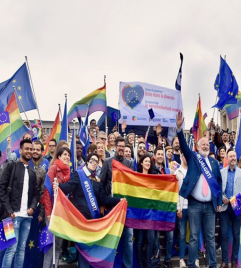 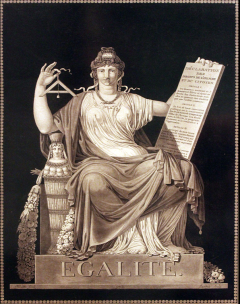 © EUROPEAN UNION
© PUBLIC DOMAIN
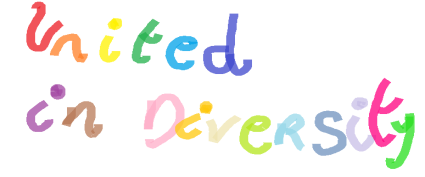 KAJ JE EVROPA?
[Speaker Notes: Vsaka država EU ima svojo kulturo, jezik/-e in tradicije. Ne glede na to si vse delijo enake skupne vrednote, ki jih morajo spoštovati, če želijo biti del Evropske unije:
človekovo dostojanstvo
svoboda
demokracija
enakost
pravna država
človekove pravice

Katera evropska vrednota se ti zdi najpomembnejša in zakaj?]
24 URADNIH JEZIKOV EU
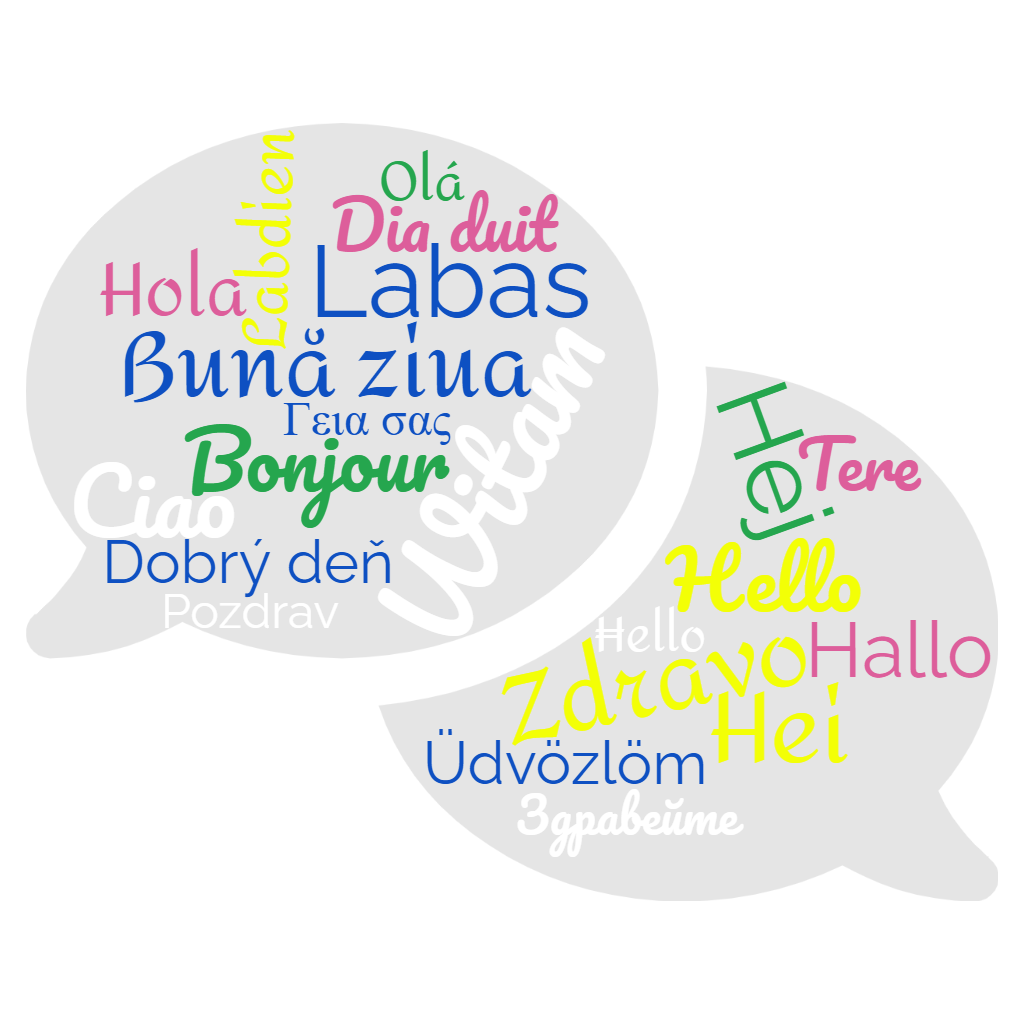 KAJ JE EVROPA?
[Speaker Notes: Evropska unija ima 24 uradnih jezikov:

bolgarščina
hrvaščina
češčina
danščina
nizozemščina
angleščina
estonščina
finščina
francoščina
nemščina
grščina
madžarščina
irščina
italijanščina
latvijščina
litovščina
malteščina
poljščina
portugalščina
romunščina
slovaščina
slovenščina
španščina
švedščina

Ali poleg maternega govoriš še katerega od jezikov EU?

Ali lahko prepoznaš, kako se reče „hvala“ v drugih jezikih EU?]
JEZIKOVNE DRUŽINE EU
KAJ JE EVROPA?
[Speaker Notes: Evropska unija ima 24 uradnih jezikov iz različnih jezikovnih družin:

Germanski jeziki: danščina, nemščina, angleščina, nizozemščina in švedščina.
Romanski jeziki: španščina, francoščina, italijanščina, portugalščina in romunščina.
Slovanski jeziki: bolgarščina, češčina, hrvaščina, poljščina, slovaščina in slovenščina.

Jeziki EU, ki ne pripadajo nobeni od teh treh družin:

estonščina in finščina
grščina
irščina
litovščina in latvijščina
madžarščina
malteščina]
EVROPSKI PROJEKT
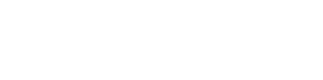 KATERE DRŽAVE SO USTANOVILE EU IN ZAKAJ?
© EUROPEAN UNION
[Speaker Notes: Evropska unija je nastala, da bi se preprečile pogoste in krvave vojne med sosednjimi državami, najhujša od katerih je bila 2. svetovna vojna.
Od leta 1950 so se začele evropske države gospodarsko in politično združevati v Evropsko skupnost za premog in jeklo, da bi zagotovile trajni mir.
 
Evropsko unijo so ustanovili:
Belgija
Nemčija
Francija
Italija
Luksemburg
Nizozemska]
OD VOJNE K MIRU
© PUBLIC DOMAIN
© PUBLIC DOMAIN
© PUBLIC DOMAIN
© PUBLIC DOMAIN
EVROPSKI PROJEKT
[Speaker Notes: Evropski narodi niso zmeraj sobivali v miru. Skozi stoletja so se bile številne vojne.

V 20. stoletju sta izbruhnili dve svetovni vojni:
1914–1918 – prva svetovna vojna
1939–1945 – druga svetovna vojna]
© EUROPEAN UNION
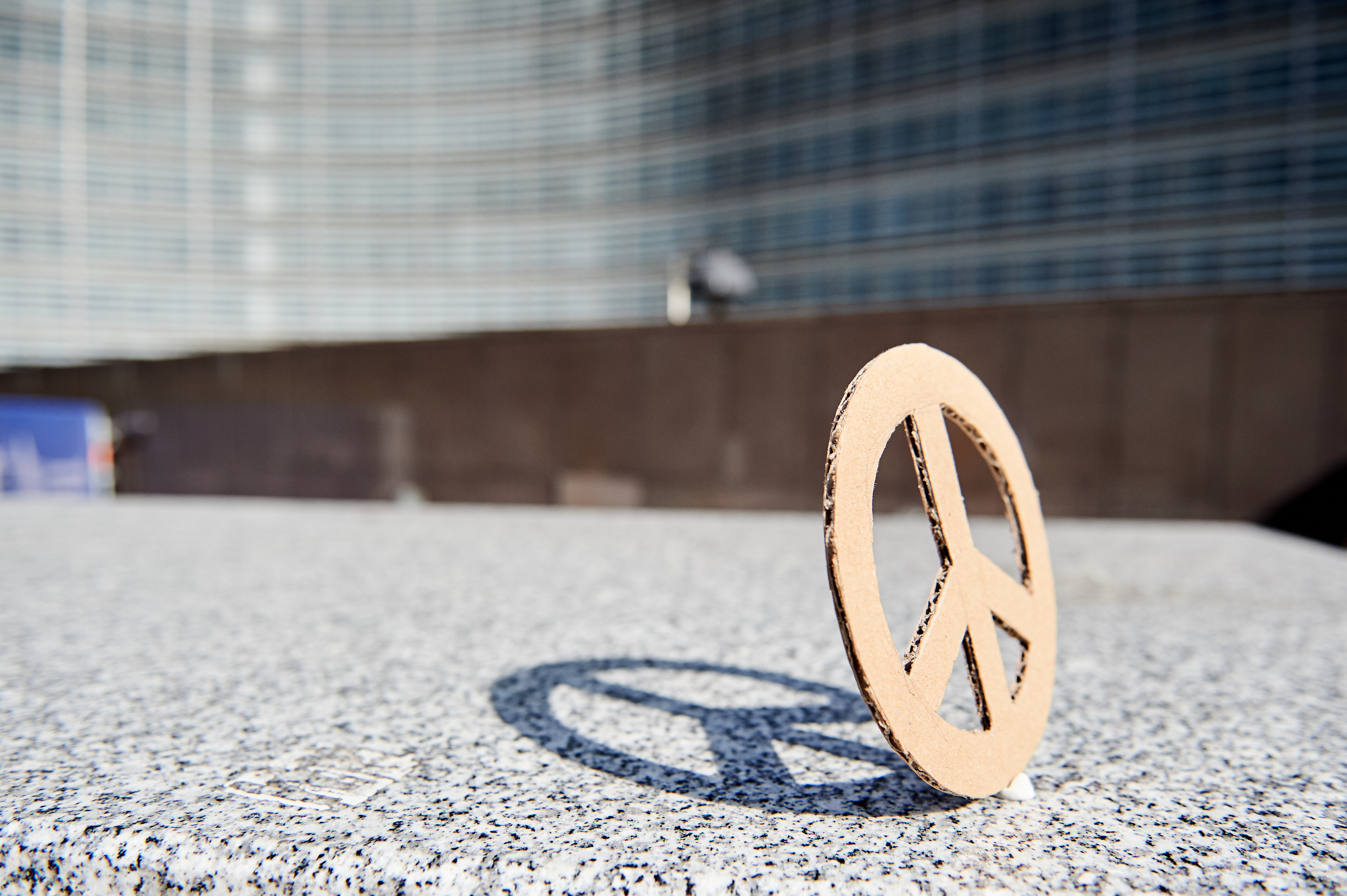 OD VOJNE K MIRU
Mir je bil eden od ciljev, ki so privedli do ustanovitve Evropske unije

EU je leta 2012 prejela Nobelovo nagrado za mir
EVROPSKI PROJEKT
[Speaker Notes: Kljub občasnim nesoglasjem med državami EU se temeljna načela EU v zadnjih 70 letih niso spremenila. Preprečitev prihodnjih konfliktov je bila eden od ciljev, ki so privedli do ustanovitve Evropske unije.

Zaradi neutrudnega prizadevanja za mir, demokracijo in človekove pravice v Evropi in po svetu je Evropska unija leta 2012 prejela Nobelovo nagrado za mir.]
NASTANEK EVROPSKE UNIJE
1951
1995
Schengenski sporazum
2020
NextGenerationEU
Evropska skupnost za premog in jeklo
1945
konec druge svetovne vojne
2004
1992
vzhodna širitev
Maastrichtska pogodba
2007
Lizbonska pogodba
1950
1993
Enotni trg
Schumanova deklaracija
2002
1957
Evro
Rimska pogodba
EVROPSKI PROJEKT
[Speaker Notes: Glavne faze nastanka Evropske unije:

Med letoma 1945 in 1950 je nekaj evropskih politikov in političark, vključno z Robertom Schumanom, Simone Veil, Jeanom Monnetom, Alcidom de Gasparijem in Konradom Adenauerjem, začelo proces ustanavljanja Evropske unije, v kateri živimo danes.
1950 – Schumanova deklaracija: 9. maja je Robert Schuman (takratni francoski zunanji minister) predlagal, da bi bilo treba proizvodnjo premoga in jekla, tj. surovin, ki sta se uporabili pri pripravah na vojno, upravljati skupaj in tako zagotoviti, da se nobena država ne bi mogla skrivaj oboroževati proti drugim državam. Ena od njegovih najbolj poznanih izjav je: „Evropa ne bo nastala naenkrat ali v skladu z enotnim načrtom. Gradila se bo s pomočjo konkretnih dosežkov, ki bodo najprej oblikovali dejansko solidarnost.‟
1951 – ustanovitev Evropske skupnosti za premog in jeklo: Belgija, Francija, Nemčija, Italija, Luksemburg in Nizozemska so se dogovorili, da združijo svoje industrije premoga in jekla.
1957 – Rimska pogodba: šest držav ustanoviteljic se je odločilo, da bodo sodelovanje razširile na druge gospodarske panoge ter ustanovile Evropsko gospodarsko skupnost (EGS) in Evropsko skupnost za atomsko energijo (Euratom).
1992 – Maastrichtska pogodba: z leti se je skupnosti pridružilo še več držav, Maastrichtska pogodba pa je zaznamovala začetek Evropske unije, kot jo poznamo danes:
politična in ekonomska unija;
odprava mejnih kontrol med državami, ki so del schengenskega območja (1995);
ena valuta med državami, ki so prevzele evro.
1993 – vzpostavljen je bil enotni trg, da bi se zagotovil prosti pretok blaga, storitev, kapitala in oseb v EU. EU z odpravo tehničnih, pravnih in birokratskih ovir omogoča državljankam in državljanom ter podjetjem, da svobodno trgujejo in poslujejo po vsej EU. Poleg 27 držav EU so del evropskega enotnega trga še Islandija, Lihtenštajn, Norveška in Švica.
1995 – s Schengenskim sporazumom so bile ukinjene vse mejne kontrole med sedmimi državami podpisnicami.
2002 – evro postane zakonita valuta v 12 državah EU.
2004 – največja širitev Evropske unije z vidika ozemlja, števila držav in prebivalstva. EU se je pridružilo deset novih držav: Ciper, Češka, Estonija, Latvija, Litva, Madžarska, Malta, Poljska, Slovaška in Slovenija. Ta širitev je pomenila ponovno združitev Evrope, ki je bila pol stoletja razdeljena zaradi železne zavese in hladne vojne.
2007 – z Lizbonsko pogodbo je bila uvedena nova struktura, ki EU zagotavlja močnejšo vlogo v svetu, glasovom državljank in državljanov ter nacionalnih vlad pa daje večjo težo.
2020 – NextGenerationEU je sveženj za gospodarsko okrevanje v podporo državam EU, ki jih je prizadela pandemija COVID-19. Namen instrumenta NextGenerationEU je okrepiti Evropo, preoblikovati gospodarstva in družbe EU ter oblikovati Evropo po meri vseh ljudi.]
DRŽAVE EU
Belgija, Nemčija, Francija, Italija, Luksemburg, Nizozemska
1951
Finska
Danska, Irska, Združeno kraljestvo (Združeno kraljestvo je leta 2020 izstopilo iz EU)
Švedska
1973
Estonija
Latvija
Danska
Irska
Litva
1981
Združeno kraljestvo
Grčija
Nizozemska
Poljska
1986
Španija in Portugalska
Belgija
Nemčija
Luksemburg
Češka
1995
Avstrija, Finska, Švedska
Slovaška
Francija
Avstrija
Madžarska
Slovenija
Romunija
Češka, Estonija, Ciper, Latvija, Litva, Madžarska, Malta, Poljska, Slovenija, Slovaška
Hrvaška
2004
Portugalska
Italija
Bolgarija
Španija
Grčija
2007
Bolgarija, Romunija
2013
Hrvaška
Malta
Ciper
EVROPSKI PROJEKT
[Speaker Notes: Z leti se je evropskemu projektu pridružilo vse več držav.]
SCHENGENSKO OBMOČJE
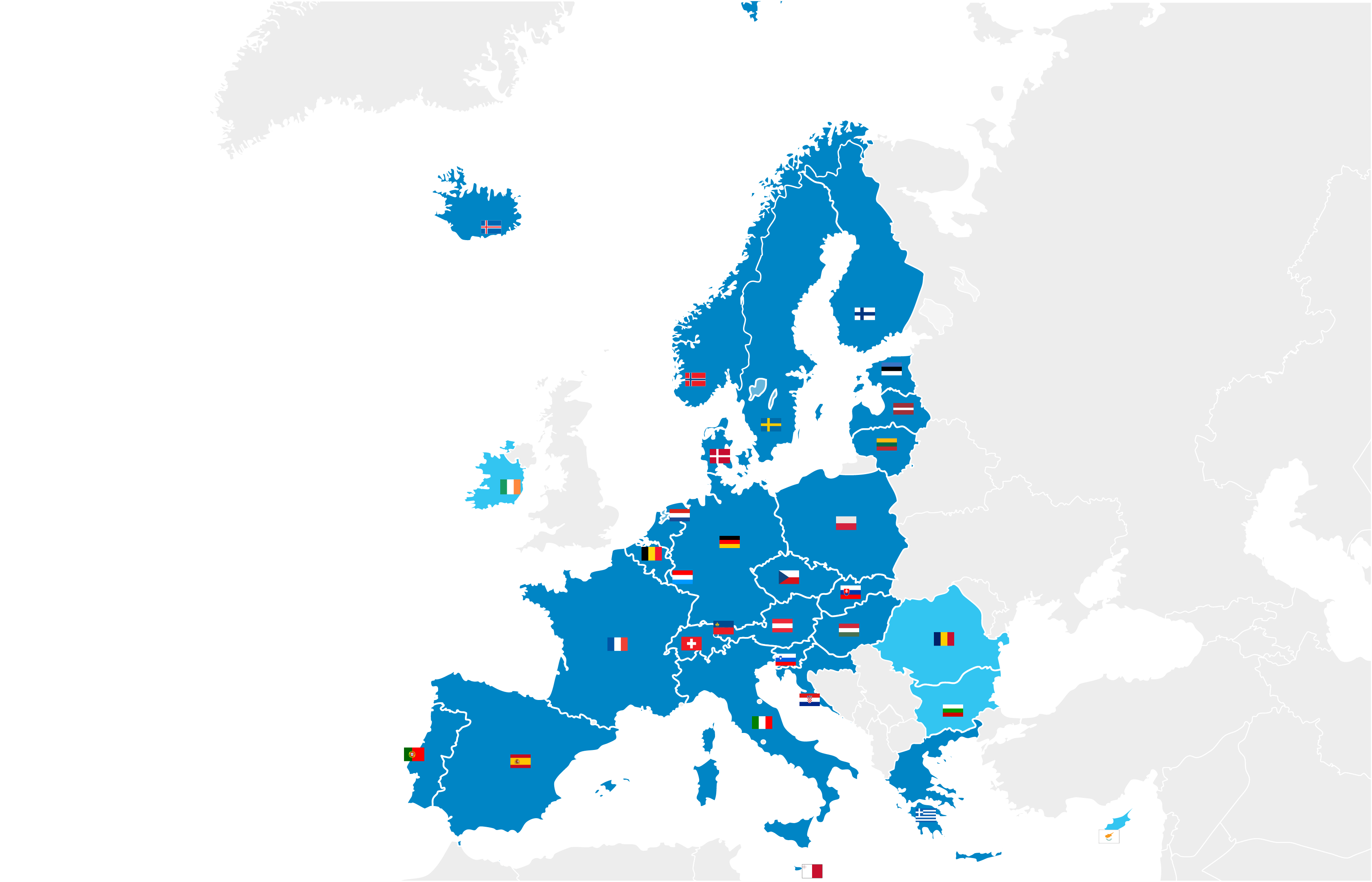 Ali si vedel/-a, da lahko prosto potuješ med 27 državami schengenskega območja, ne da bi ti bilo treba pokazati potni list?
EVROPSKI PROJEKT
[Speaker Notes: Schengensko območje je bilo vzpostavljeno leta 1995, da bi države EU odpravile kontrole na svojih mejah.
Državljani in državljanke EU se lahko prosto gibljejo znotraj tega območja. Schengensko območje združuje 23 držav EU (Avstrija, Belgija, Češka, Danska, Estonija, Finska, Francija, Hrvaška, Nemčija, Grčija, Madžarska, Italija, Latvija, Litva, Luksemburg, Malta, Nizozemska, Poljska, Portugalska, Slovaška, Slovenija, Španija, Švedska)* in štiri države, ki niso članice EU (Islandija, Lihtenštajn, Norveška in Švica).

*Bolgarija in Romunija sta v postopku pridružitve in bosta predvidoma do konca leta 2024 postali polnopravni članici.]
EVROOBMOČJE
Evro je zdaj uradna valuta v 20 državah EU
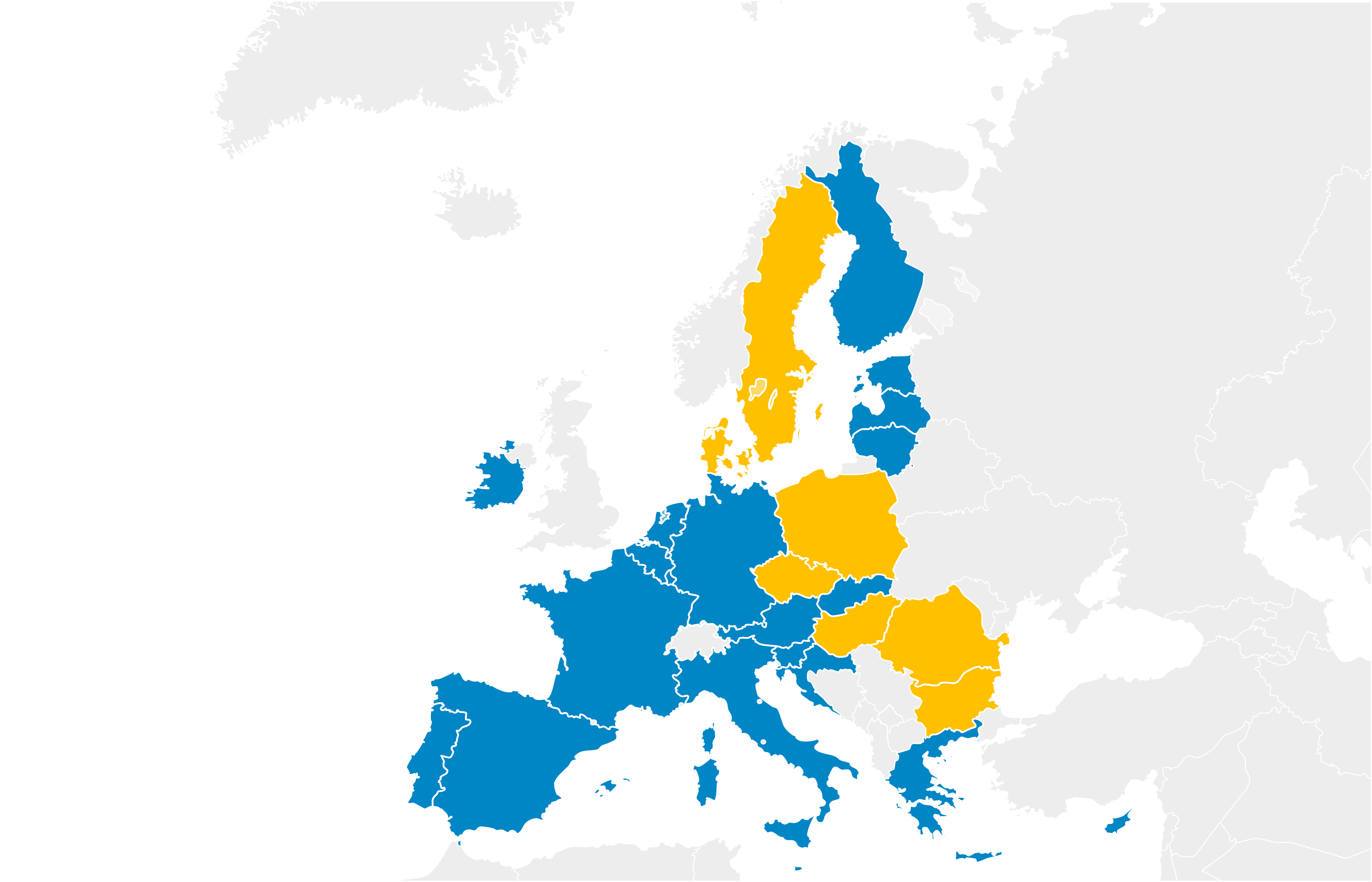 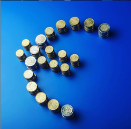 EVROPSKI PROJEKT
Države EU, ki evra ne uporabljajo
Države EU, ki uporabljajo evro
[Speaker Notes: Evro je nadomestil nekdanje nacionalne valute in ga trenutno uporablja 20 držav izmed 27 držav EU: Avstrija, Belgija, Ciper, Estonija, Finska, Francija, Grčija, Hrvaška, Irska, Italija, Latvija, Litva, Luksemburg, Malta, Nemčija, Nizozemska, Portugalska, Slovaška, Slovenija, Španija.]
KAJ PRAVZAPRAV POČNE EU?
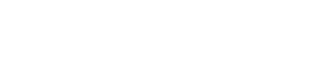 © EUROPEAN UNION
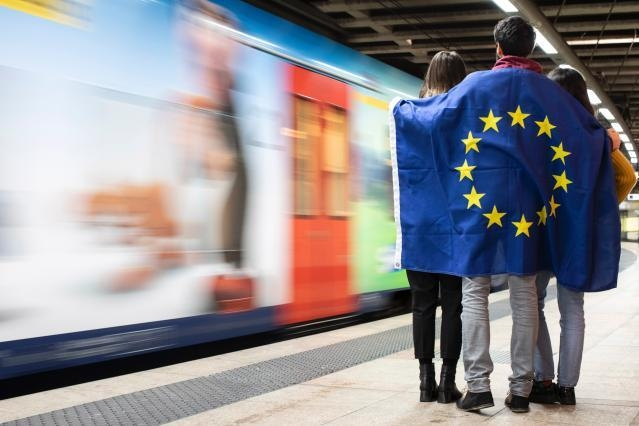 KAJ PO TVOJEM MNENJU EVROPSKA UNIJA POČNE ZATE?
IZOBRAŽEVANJE, DELO IN PROSTOVOLJSTVO
© EUROPEAN UNION
© EUROPEAN UNION
© EUROPEAN UNION
© EUROPEAN UNION
KAJ PRAVZAPRAV POČNE EU?
[Speaker Notes: Namen programa jamstva za mlade je mladim pomagati pri nadaljnjem izobraževanju ali povečati njihove možnosti za zaposlitev, tako da se jim omogoči usposabljanje v znanju in spretnostih, ki jih delodajalci potrebujejo.
Spletišče s prostimi delovnimi mesti EURES mladim pomaga pri iskanju zaposlitve, pripravništva ali vajeništva v drugi državi EU. Delodajalci ga uporabljajo za iskanje kandidatk in kandidatov v drugih državah EU.
Program Erasmus+ je namenjen mladim in odraslim iz držav EU in tretjih držav ter omogoča študij, usposabljanje ali udeležbo v mladinskih izmenjavah v eni od 33 držav po Evropi in drugje.
Program Evropska solidarnostna enota mladim odraslim ponuja priložnosti za prostovoljstvo v tujini (ali doma) na področju, ki je zanje pomembno. S tako pozitivno izkušnjo mladi bogatijo svoje spretnosti in kompetence.
Več informacij najdeš tukaj: Delo in študij (europa.eu)]
POTOVANJA
© EUROPEAN UNION
© EUROPEAN UNION
© EUROPEAN UNION
© EUROPEAN UNION
© EUROPEAN UNION
KAJ PRAVZAPRAV POČNE EU?
[Speaker Notes: DiscoverEU je pobuda Evropske unije, ki 18-letnicam in 18-letnikom daje priložnost, da s potovanjem odkrivajo Evropo.
V tujini lahko svoj mobilni telefon uporabljaš tako kot doma brez kakršnega koli doplačila.
Če je tvoj let, avtobus, vlak ali ladja odpovedana, ti bodo stroški povrnjeni, ker te varuje celoten sklop pravic potnikov.
V nujnih primerih ti evropska kartica zdravstvenega zavarovanja zagotavlja dostop do zdravstvenih storitev v kateri koli državi EU.
Tudi med potovanjem lahko gledaš svoje najljubše serije, saj lahko do naročniških digitalnih vsebin dostopaš po vsej EU.]
... IN ŠE VELIKO VEČ
© EUROPEAN UNION
© EUROPEAN UNION
© EUROPEAN UNION
© EUROPEAN UNION
© EUROPEAN UNION
KAJ PRAVZAPRAV POČNE EU?
[Speaker Notes: Udeležba: k oblikovanju Evrope lahko prispevaš na različne načine, na primer tako da:
se  udeležiš volitev v Evropski parlament: starost za pridobitev volilne pravice je v večini držav EU 18 let, v Grčiji 17 let, v Avstriji in na Malti pa 16 let. Belgija in Nemčija sta starost za pridobitev volilne pravice na evropskih volitvah pred kratkim znižali na 16 let;
začneš ali podpreš evropsko državljansko pobudo, s katero je mogoče EU pozvati, naj predlaga novo zakonodajo v zvezi z določeno temo, za katero je odgovorna;
se udeležiš dialogov z državljani, ki potekajo po vsej EU in na katerih lahko s predstavnicami in predstavniki EU razpravljaš o evropskih temah;

Varstvo okolja:
Boj proti podnebnim spremembam je za EU ena od najpomembnejših prednostnih nalog. Vse države EU so se obvezale, da naj bi do leta 2030: znatno zmanjšale emisije toplogrednih plinov in porabo energije ter proizvedle več energije iz obnovljivih virov (kot so vetrna, sončna ali vodna energija).
Natura 2000 je omrežje zavarovanih območij na svetu. Po vsej EU je v okviru omrežja zaščitenih okoli 2 000 živalskih in rastlinskih vrst ter 230 habitatnih tipov. Več informacij dobiš tukaj: https://europa.eu/!vC49dj.
Program LIFE financira projekte, katerih namen je varstvo okolja in boj proti podnebnim spremembam. Tukaj najdeš projekte, ki se izvajajo v tvoji državi: https://cinea.ec.europa.eu/life/life-european-countries_sl.
 
Pravice potrošnikov in njihova varnost: Izdelki, kot so hrana, igrače in kozmetika, morajo ustrezati strogim varnostnim zahtevam, preden se lahko prodajajo v EU. Zakonodaja EU ti zagotavlja tudi najmanj dveletno garancijo ob nakupu potrošniškega blaga. Če si premisliš in ne želiš več kupljenega blaga, ti zakonodaja EU omogoča, da ga vrneš v 14 dneh. Poleg tega je s splošno uredbo EU o varstvu podatkov zasebnost potrošnic in potrošnikov stalno zaščitena. EU si prizadeva tudi za zaustavitev širjenja dezinformacij.

Projekti, ki jih financira EU: Evropska unija pomaga izboljševati življenje ljudi z:
podpiranjem novih delovnih mest,
gradnjo nove infrastrukture,
financiranjem znanstvenih raziskav,
posodabljanjem javnih storitev, kot so šole in bolnišnice.
Več informacij: https://europa.eu/!Qg69NV in https://europa.eu/!wC93kF.

EU v svetu:
EU je podpisala trgovinske sporazume s številnimi državami po svetu, kar olajšuje gospodarsko sodelovanje. Več informacij najdeš tukaj: https://europa.eu/!gv87hU.
EU izvaja tudi humanitarne projekte, katerih cilj je ranljivim osebam zagotoviti hrano, zatočišče, zdravstveno oskrbo in izobraževanje, https://europa.eu/!rV69JX.
V primeru nesreč lahko EU zagotovi pomoč prek sistema usklajenega odzivanja, poznanega kot mehanizem na področju civilne zaščite, https://europa.eu/!Pw88qb.]
PREDNOSTNE NALOGE EU
© EUROPEAN UNION
© EUROPEAN UNION
© EUROPEAN UNION
© EUROPEAN UNION
KAJ PRAVZAPRAV POČNE EU?
[Speaker Notes: EU si z evropskim zelenim dogovorom prizadeva zmanjšati svoje emisije in do leta 2050 postati prva podnebno nevtralna celina. Več informacij o zelenem dogovoru najdeš tukaj: https://europa.eu/!Tr74bn.

NextGenerationEU je kampanja, katere cilj je:
državljankam in državljanom pojasniti, kako si EU prizadeva za okrevanje gospodarstva po krizi, ki jo je povzročila pandemija COVID-19;
oblikovanje odpornejše prihodnosti za EU;
varnejša, okolju prijazna, bolj zdrava, digitalna in enakopravna EU.

Digitalizacija: EU si prizadeva zagotoviti internetni dostop vsem ljudem, ki živijo v EU (pobuda Wifi4EU), otrokom in mladim odraslim pa omogočiti varno uporabo interneta in mobilnih tehnologij (boljši internet za otroke).

Enakost: EU si prizadeva za Unijo enakosti, kar pomeni ustvariti pogoje, v katerih lahko vsakdo živi, se razvija in prevzame vodstveno vlogo ne glede na razlike na podlagi spola, rase ali narodnosti, vere ali prepričanja, invalidnosti, starosti ali spolne usmerjenosti. EU za dosego tega cilja vzpostavlja mehanizme, politike in ukrepe, s katerimi se bori proti strukturni diskriminaciji in stereotipom, ki so pogosto prisotni v naših družbah.

Več informacij: Prednostne naloge Evropske komisije |Evropska komisija (europa.eu)]
2022: SOLIDARNOST EU Z UKRAJINO
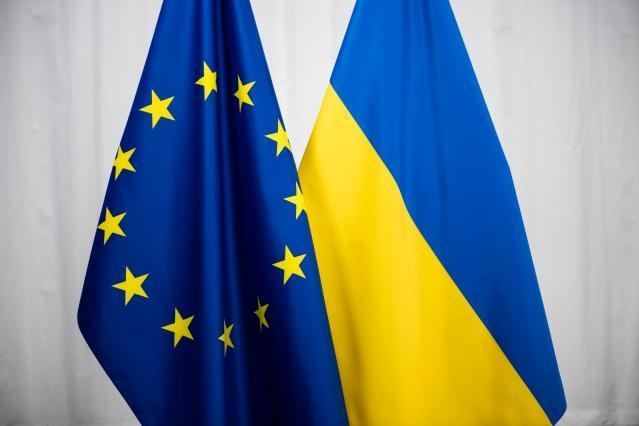 KAJ PRAVZAPRAV POČNE EU?
#StandWithUkraine
[Speaker Notes: Evropejce in Evropejke so 24. februarja 2022 zjutraj pričakale grozljive novice o ruskem vojaškem napadu na Ukrajino. To ni le napad na Ukrajino, temveč tudi na vrednote, ki jih zagovarjamo v Evropski uniji. Evropska unija temelji na miru, demokraciji in vladavini prava, zato nas grozodejstva, ki se dogajajo ob naši meji, opominjajo, s kakšnim namenom je bila Unija pravzaprav ustanovljena. EU se je na to krizo odzvala enotno, odločno in hitro, kot je to storila ob številnih izzivih prejšnjega leta.
https://ec.europa.eu/info/strategy/priorities-2019-2024/stronger-europe-world/eu-solidarity-ukraine_sl]
2022: EVROPSKO LETO MLADIH
© EUROPEAN UNION
KAJ PRAVZAPRAV POČNE EU?
[Speaker Notes: Evropsko leto mladih: Leto 2022 je bilo leto mladih. Namen te pobude je bil spodbujati priložnosti za mlade ter jih angažirati, da postanejo aktivni državljani in akterji sprememb. Cilj je bil mladim ponuditi številnejše in boljše priložnosti za prihodnost. Več informacij o rezultatih leta mladih: Kaj je evropsko leto mladih? | Evropski mladinski portal (europa.eu).]
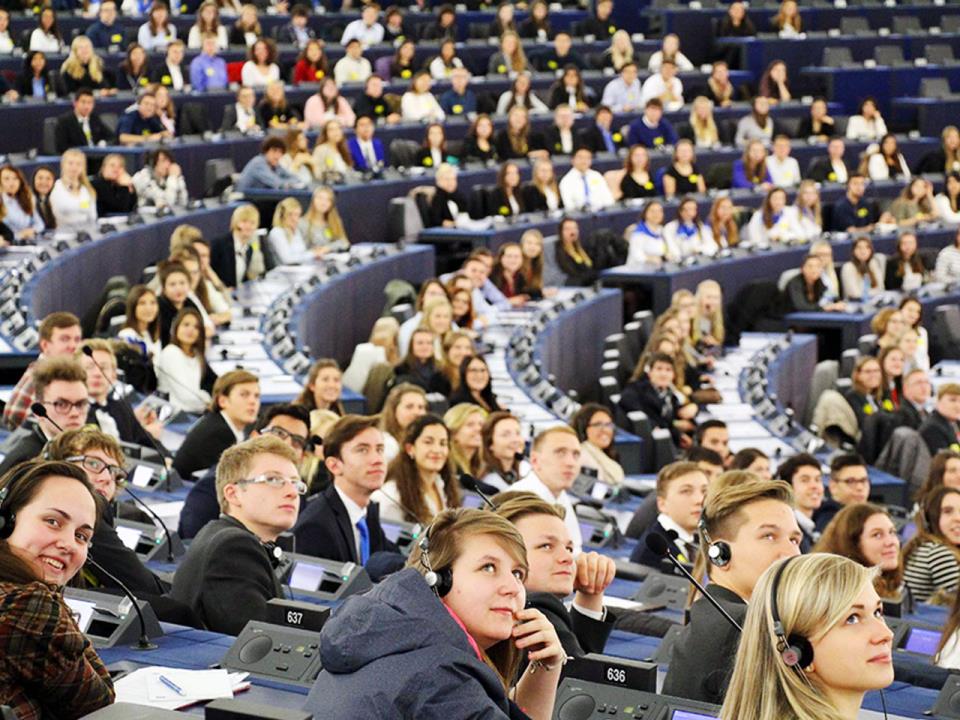 Katerim temam bi morale evropske institucije po tvojem mnenju dati prednost?
© EUROPEAN UNION
[Speaker Notes: Primeri tem:
človekove pravice (npr. pravice LGBTIQ)
okolje (npr. podnebne spremembe)
zaposlovanje (npr. kako dobiti zaposlitev po študiju)
mladi (npr. priložnosti za mlade)
socialno vključevanje (npr. enakost spolov)
izobraževanje (npr. kako študirati v drugi državi ali kako pridobiti sredstva za visokošolski študij po zaključku srednje šole)
zdravje]
KAKO DELUJE EU?
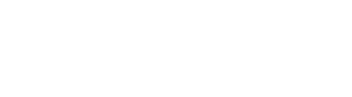 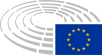 EVROPSKI PARLAMENT
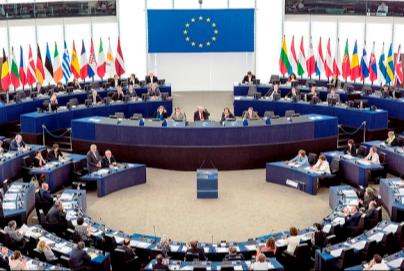 © EUROPEAN UNION
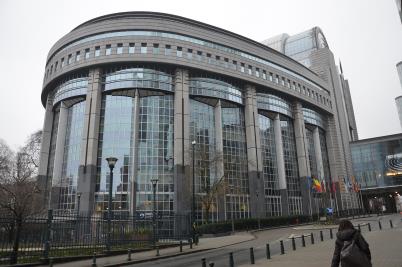 KAKO DELUJE EU?
© Creative Commons Attribution-Share Alike 4.0 International
[Speaker Notes: Uradno spletišče Evropskega parlamenta je dostopno na naslovu europarl.europa.eu.]
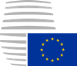 EVROPSKI SVET
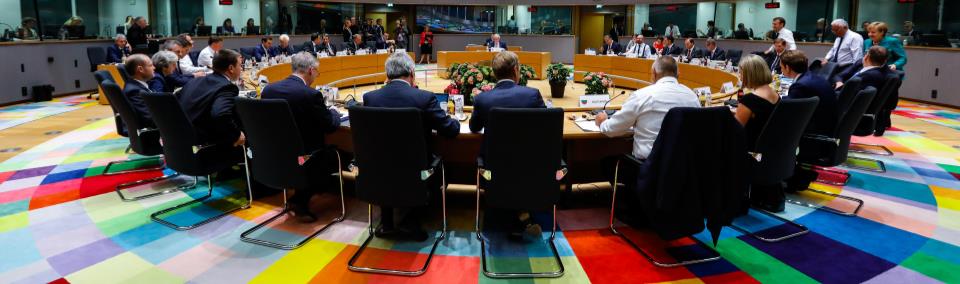 KAKO DELUJE EU?
© EUROPEAN UNION
[Speaker Notes: Uradno spletišče Sveta EU je dostopno na naslovu consilium.europa.eu.]
SVET EU
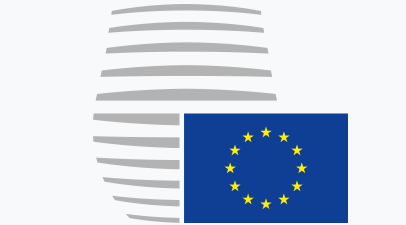 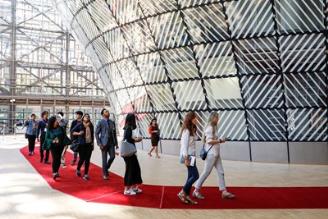 © EUROPEAN UNION
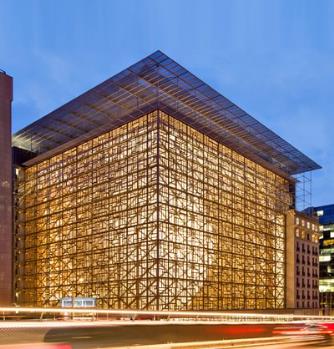 KAKO DELUJE EU?
© EUROPEAN UNION
[Speaker Notes: Uradno spletišče Sveta EU je dostopno na naslovu consilium.europa.eu.]
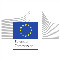 EVROPSKA KOMISIJA
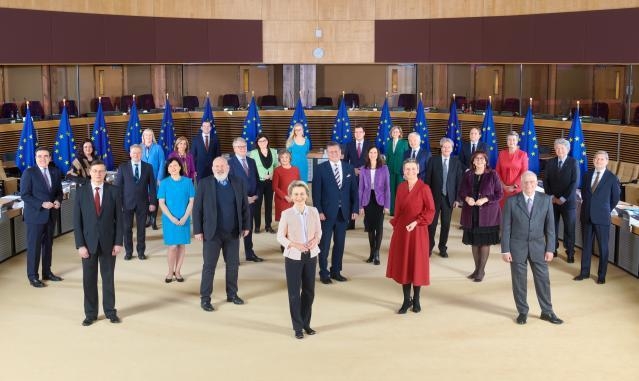 © EUROPEAN UNION
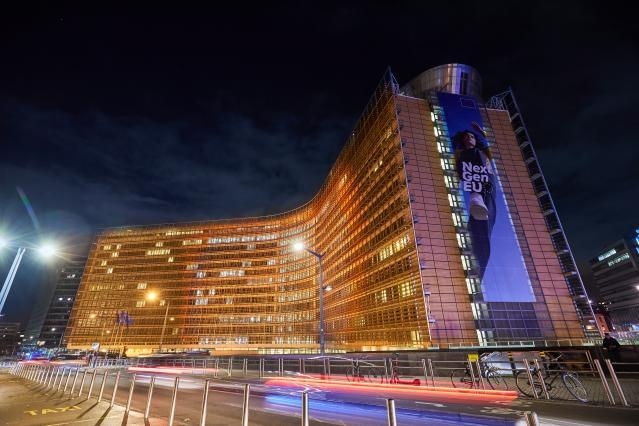 KAKO DELUJE EU?
© EUROPEAN UNION
© EUROPEAN UNION
[Speaker Notes: Uradno spletišče Evropske komisije je dostopno na naslovu ec.europa.eu.]
ZAKONODAJA EU: KAJ KDO POČNE V EU?
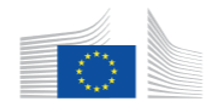 Evropska komisija
predlaga zakonodajni akt
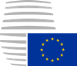 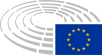 Sprejmeta, spremenita ali zavrneta predlagani zakonodajni akt
Evropski parlament
Svet Evropske unije
Če je soglasje
NOV ZAKONODAJNI AKT EU
KAKO DELUJE EU?
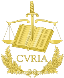 SODIŠČE EVROPSKE UNIJE
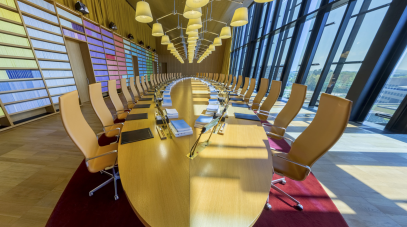 © EUROPEAN UNION
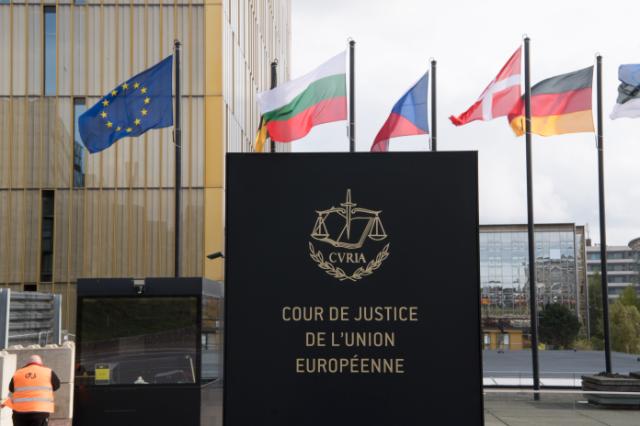 KAKO DELUJE EU?
© EUROPEAN UNION
[Speaker Notes: Uradno spletišče Sodišča je dostopno na naslovu curia.europa.eu.]
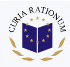 EVROPSKO RAČUNSKO SODIŠČE
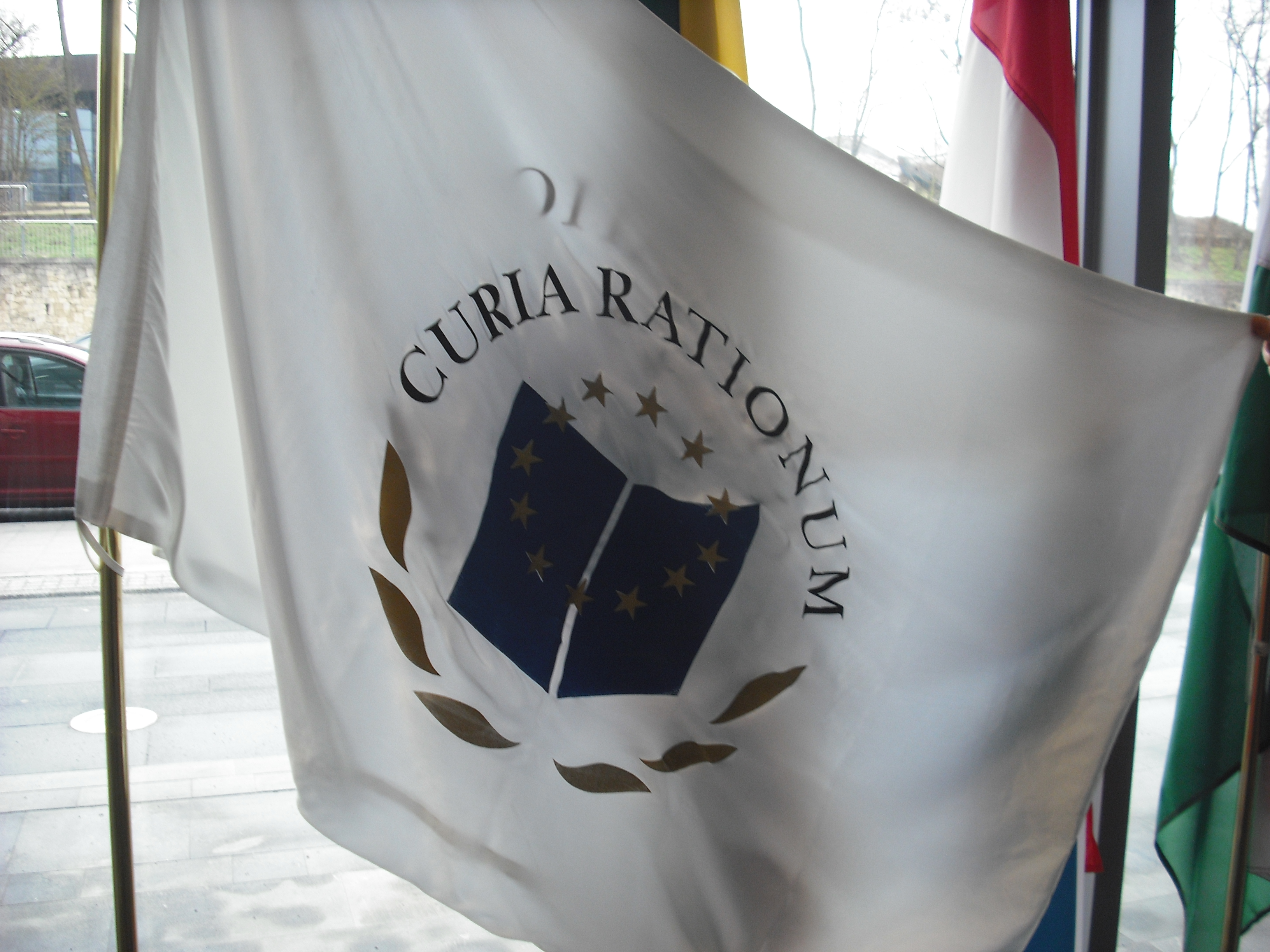 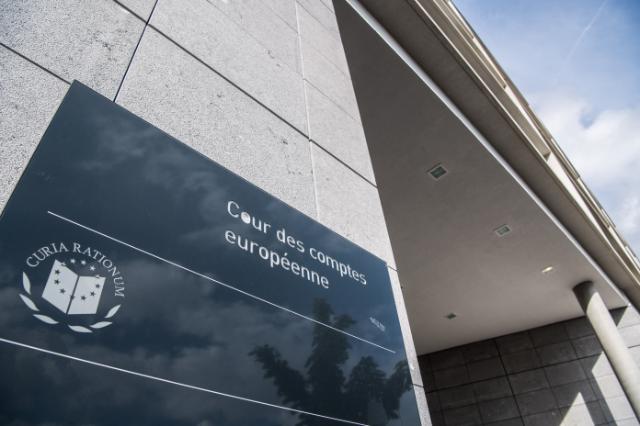 KAKO DELUJE EU?
© EUROPEAN UNION
© EUROPEAN UNION
@TRANSPARENCY INTERNATIONAL
[Speaker Notes: Uradno spletišče Evropskega računskega sodišča je dostopno na naslovu eca.europa.eu.]
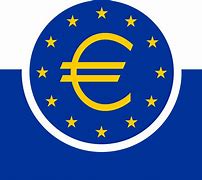 EVROPSKA CENTRALNA BANKA
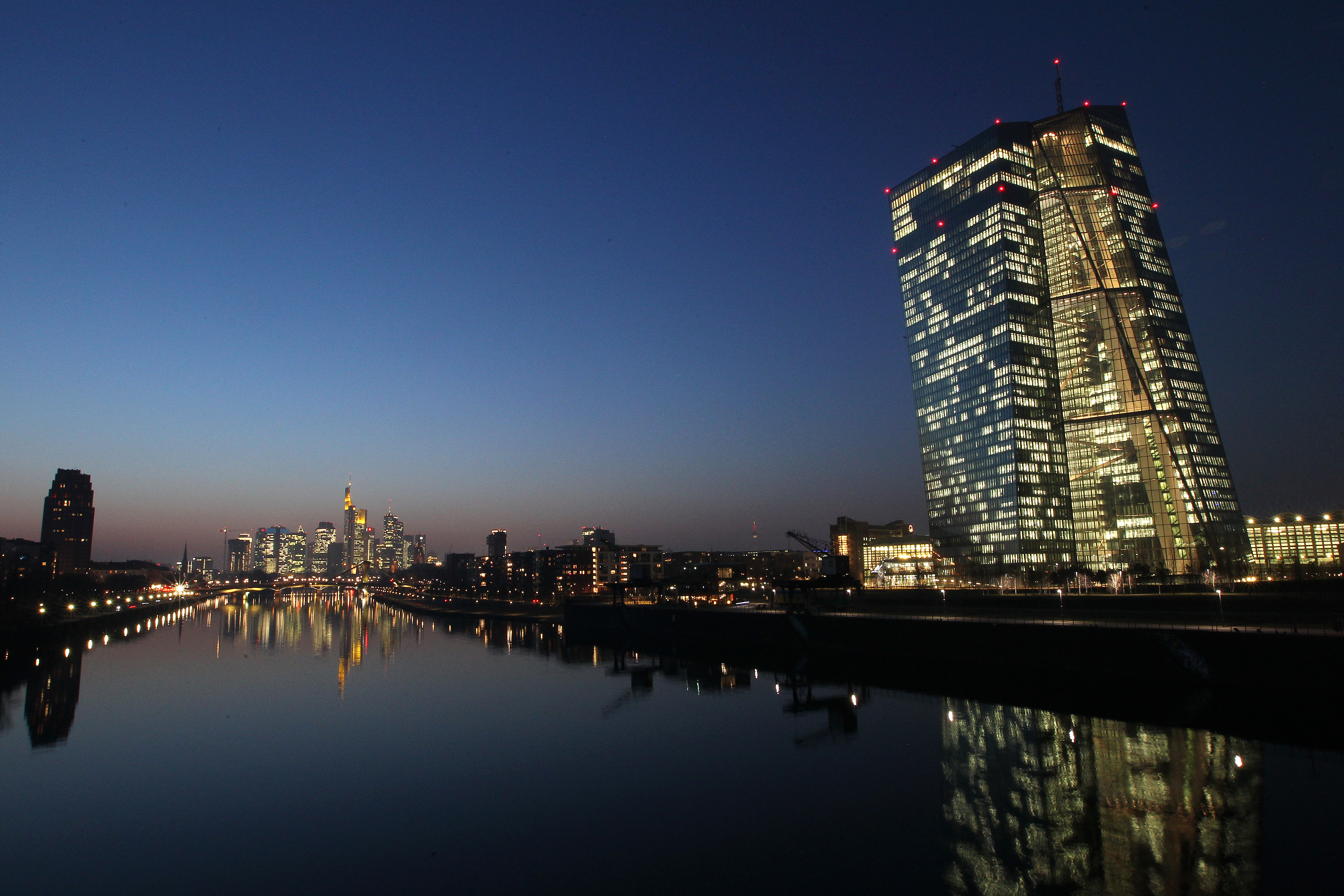 © EUROPEAN UNION
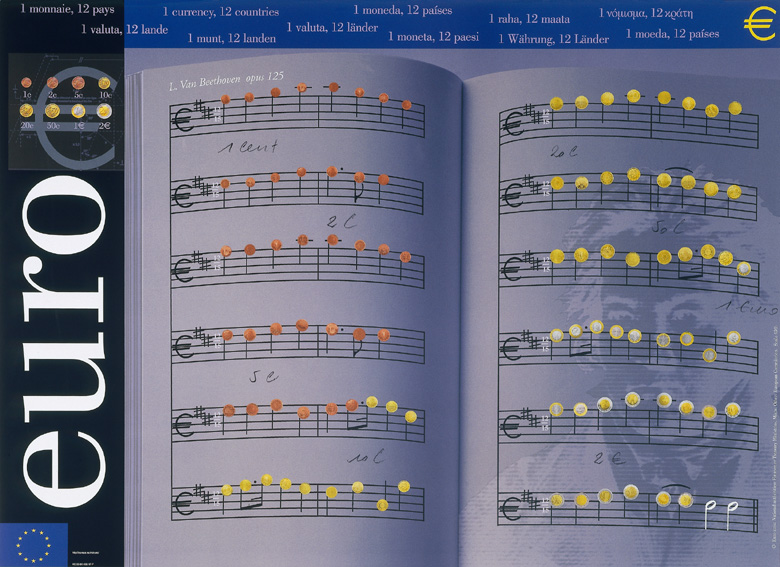 KAKO DELUJE EU?
© EUROPEAN UNION
[Speaker Notes: Uradno spletišče Evropske centralne banke je dostopno na naslovu www.ecb.europa.eu.]
Tudi TI lahko sooblikuješ Evropo, kakršno si želiš!
Tudi TI lahko sooblikuješ Evropo, kakršno si želiš!
© EUROPEAN UNION
© EUROPEAN UNION
© EUROPEAN UNION
© EUROPEAN UNION
[Speaker Notes: Evropska državljanska pobuda je edinstven način, da sodelujete pri oblikovanju EU, tako da Evropsko komisijo pozovete, naj predlaga novo zakonodajo. Ko pobuda zbere milijon podpisov, Komisija odloči o nadaljnjih ukrepih. Postopek po korakih. https://citizens-initiative.europa.eu/_sl

Dobrodošli na evropskem tednu mladih 2024, dogodku, ki ga Evropska komisija organizira vsako drugo leto za obeležitev in spodbujanje sodelovanja, udeležbe in aktivnega državljanstva mladih po vsej Evropi in zunaj nje. Želite izvedeti več o priložnostih in politikah EU? Želite povedati svoje mnenje o zadevah, ki so pomembne za vas? Želite sodelovati v različnih dejavnostih in razpravah? Potem ob tej priložnosti izrazite svojo vizijo. Obdobje: 12.–19. april 2024: https://youth.europa.eu/youthweek_sl

EYE (European Youth Event) https://european-youth-event.europarl.europa.eu/sl/

Vaša Evropa, vaš glas! „Vaša Evropa, vaš glas!“ je vsakoletni dogodek za mlade v EESO. Od leta 2010 na ta način povezujemo mlade z Evropsko unijo. Vsako leto tako dijaki v starosti od 16 do 18 let iz vseh držav članic EU in držav kandidatk pridejo v Bruselj, kjer dva dni skupaj pripravljajo resolucijo, ki se nato posreduje institucijam EU. V teh resolucijah so predstavljene njihove ideje, predlogi in upi v zvezi z njihovo prihodnostjo kot evropskih državljanov. https://www.eesc.europa.eu/sl/initiatives/your-europe-your-say]
Evropske volitve 2024
Prihodnje evropske volitve bodo od 6. do 9. junija 2024.  Zabeleži si datum!
Starost za pridobitev volilne pravice: od 16 do 18 let (odvisno od države).
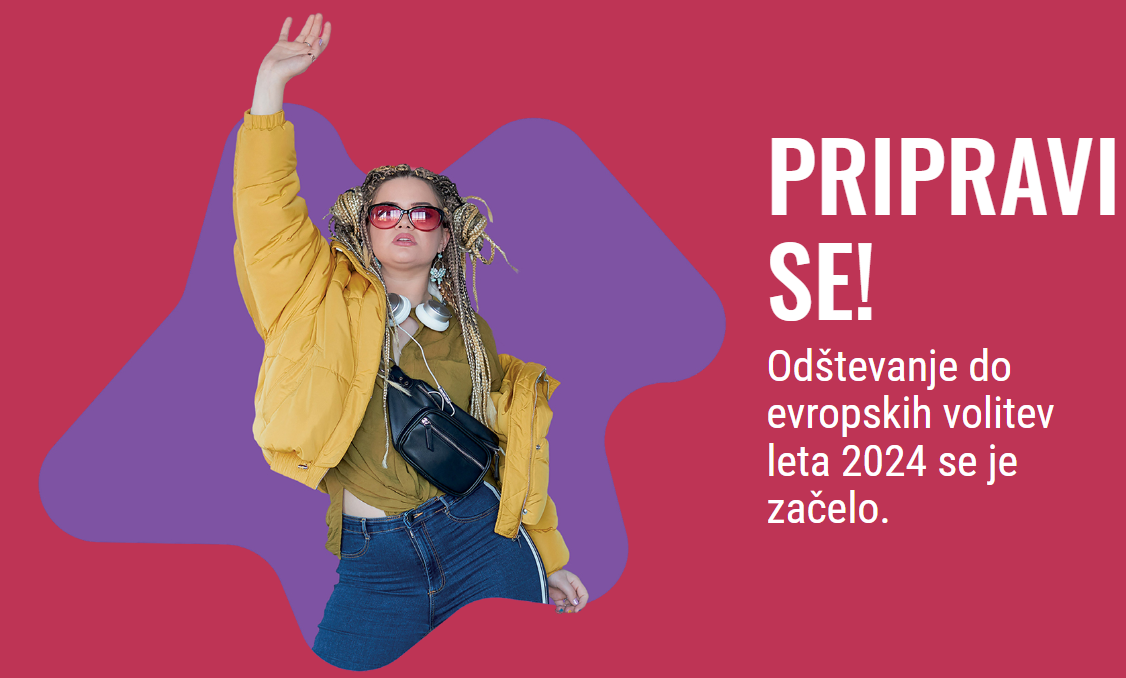 EVROPSKE VOLITVE 2024
[Speaker Notes: Evropske volitve potekajo vsakih pet let. 
Prihodnje evropske volitve bodo od 6. do 9. junija 2024. 
V večini evropskih držav članic je starost za pridobitev volilne pravice 18 let.  
V Grčiji je ta starost 17 let, v Avstriji, Belgiji, Nemčiji in na Malti pa lahko državljani volijo že s 16 leti.  
Izvoljenih bo več kot 700 poslancev Evropskega parlamenta, ki bodo zastopali interese skoraj 450 milijonov državljanov EU. 
Kandidati na volitvah sodelujejo v nacionalnih kampanjah (ne na evropski ravni) vendar se lahko po izvolitvi odločijo, da se vključijo v večnacionalno skupino, pogosto z drugimi poslanci Evropskega parlamenta, ki zastopajo podobne interese. 
V Evropskem parlamentu je trenutno 705 poslancev, vendar bo na letošnjih volitvah izvoljenih 720 poslancev, kar odraža demografske spremembe v EU.]
Zakaj se udeležiti volitev?
Evropski državljani neposredno izvolijo evropske poslance.
Glasuj in poskrbi, da bodo tvoja stališča zastopana.
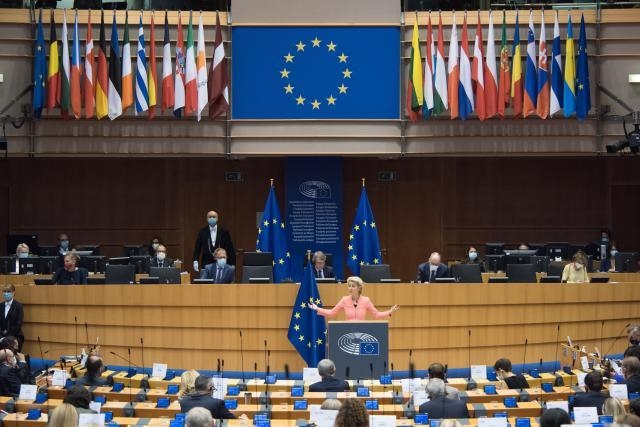 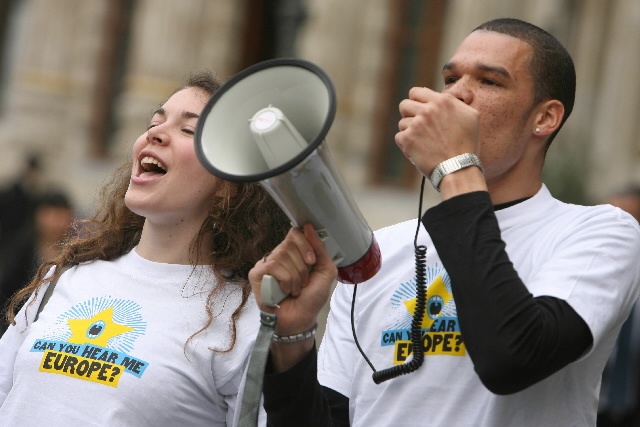 EVROPSKE VOLITVE 2024
[Speaker Notes: Število poslancev po posameznih državah članicah se določi pred volitvami. 
Evropske volitve potekajo na podlagi proporcionalne zastopanosti, kar pomeni, da se število glasov, ki jih posamezna stranka prejme na nacionalni ravni, kot delež vseh oddanih glasov, odraža v sorazmernem številu izvoljenih poslancev Evropskega parlamenta.  
V 15 državah članicah EU je registracija volivcev samodejna, v drugih državah pa se je treba registrirati pred volitvami. Več o postopku v tvoji državi je na voljo na: https://elections.europa.eu/sl/.]
Zakaj voliti?
Z udeležbo na volitvah lahko sodeluješ pri odločanju o tem, kdo bo sprejemal odločitve o pomembnih vprašanjih, ki zadevajo tudi tebe – od podnebnih sprememb do zaposlovanja ter zaščite tvojih pravic in svoboščin.
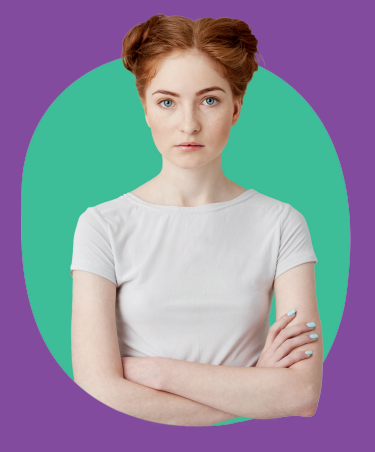 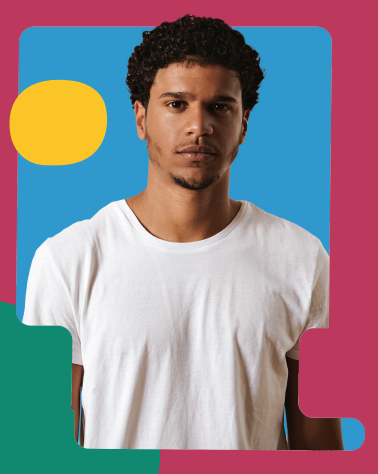 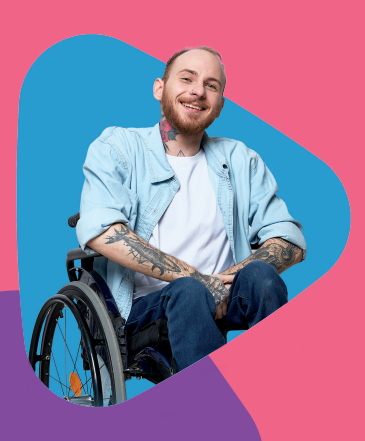 EVROPSKE VOLITVE 2024
[Speaker Notes: Več informacij: Publikacije za osebe, ki volijo prvič (europa.eu)]
KAKO LAHKO IZVEM VEČ O EU?
Spletišče Europa
europa.eu
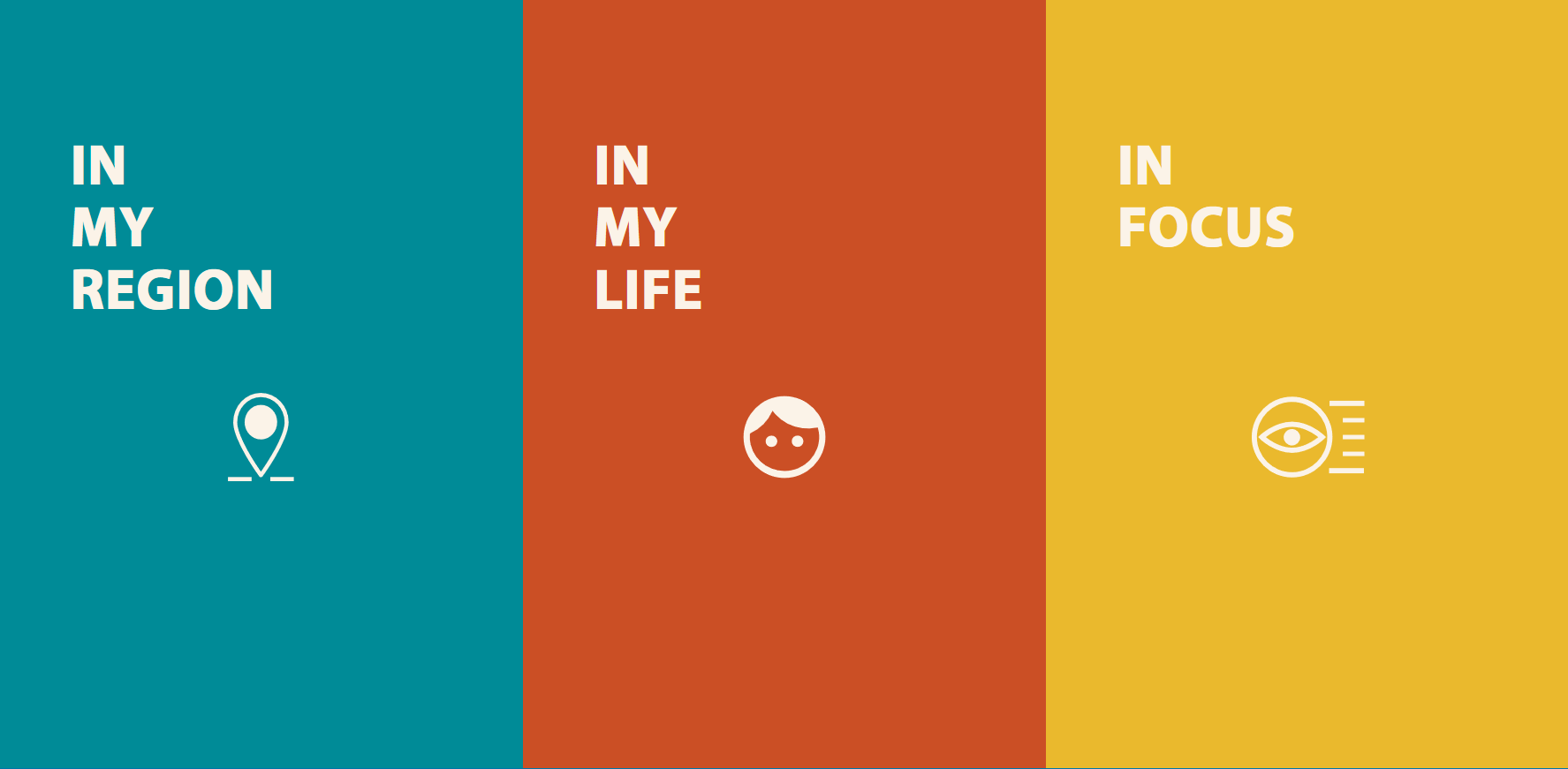 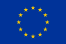 Kaj Evropa počne zame
what-europe-does-for-me.eu
Kotiček za učenje
europa.eu/learning-corner/home_sl
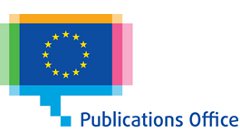 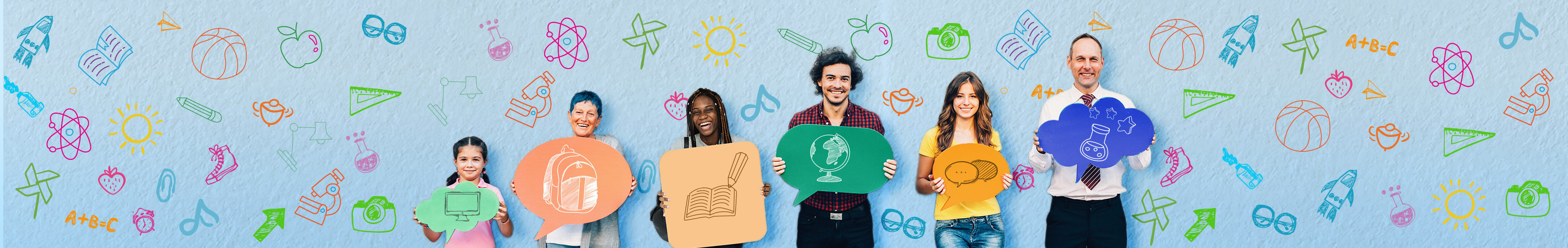 Bilten Kotička za učenje
ec.europa.eu/newsroom/comm/user-subscriptions/1595/create
Urad za publikacije
publications.europa.eu
KAKO LAHKO IZVEM VEČ O EU?
KONTAKT
Osebno:
Prek družbenih medijev:
> Imaš vprašanja o EU? Vprašaj službo Europe Direct.
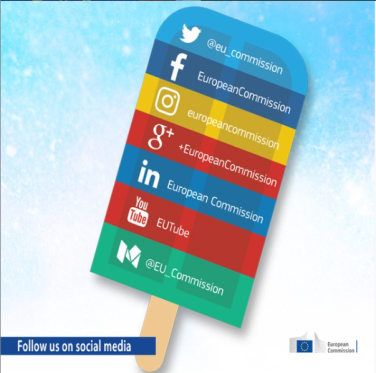 © EUROPEAN UNION
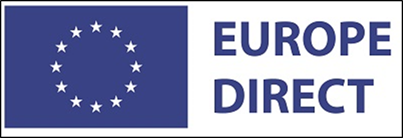 europa.eu/european-union/contact_sl
Brezplačna telefonska številka: 00 800 6 7 8 9 10 11
Z iskalnikom lahko poiščeš račune družbenih medijev EU.

europa.eu/european-union/contact/social-networks_sl
> Poišči najbližje središče EU, če nas želiš obiskati, se pogovoriti ali imaš vprašanje o EU.
europa.eu/european-union/contact/meet-us_sl
KONTAKT
Hvala!
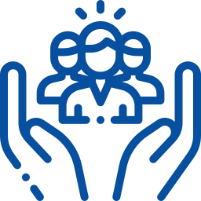 europa.eu/learning-corner
✉ COMM-A2@ec.europa.eu
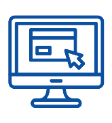 © Evropska unija, 2022
Če ni drugače navedeno, je ponovna uporaba tega dokumenta dovoljena na podlagi licence Creative Commons Attribution 4.0 International (CC BY 4.0) (https://creativecommons.org/licenses/by/4.0/). Za uporabo ali reprodukcijo elementov, ki niso v lasti Evropske unije, je morda treba za dovoljenje zaprositi neposredno imetnike pravic.
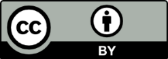